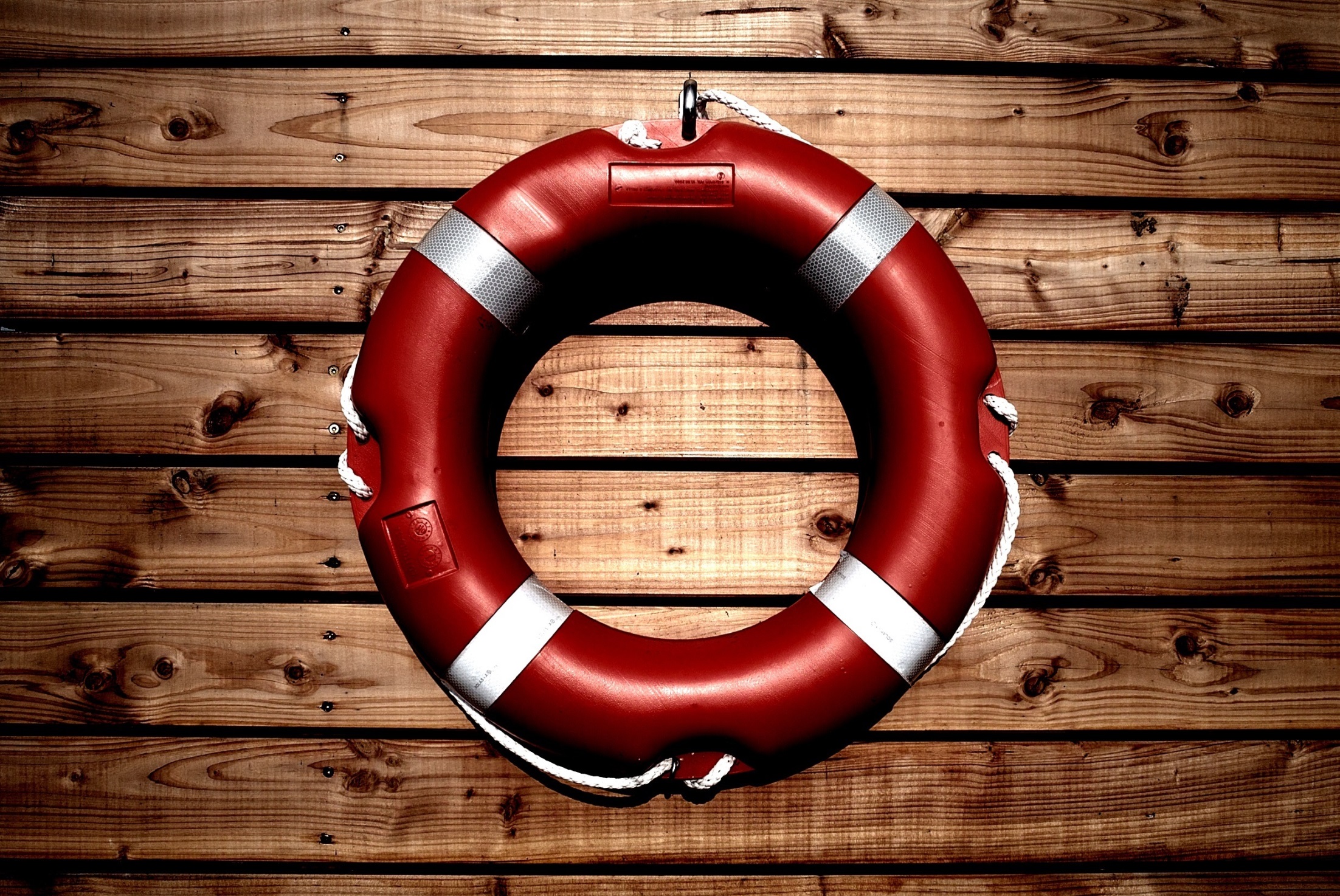 Notfallmanagement in der kirchlichen Jugendarbeit der Diözese Rottenburg-Stuttgart
[Speaker Notes: Einführung: wie kam‘s dazu? Wieso sitzen wir heute hier?
Einige Fälle, die Handlungsbedarf aufgezeigt haben (z.B. ein Verantworltlicher ist nicht zu erreichen, wichtige Entscheidungen verzögern sich / ein Teamer gibt „ungesicherte Meldungen“ weiter, diese stellen sich bald als falsch heraus  / Eltern werden nicht rechtzeitig informiert)
Schulung einzelner MA  AG daraus, die Handbücher unter Begleitung von Roland Herzog entwickelt
Notfallkonzept kennen ist wichtig, es braucht Vorlaufzeit. Deshalb: durchlesen, um später zu wissen, wo nachzuschlagen ist. 
Idealerweise ist es in Vorbereitung von Veranstaltungen implementiert]
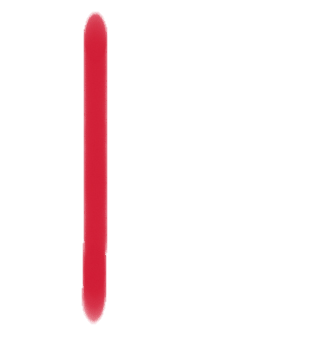 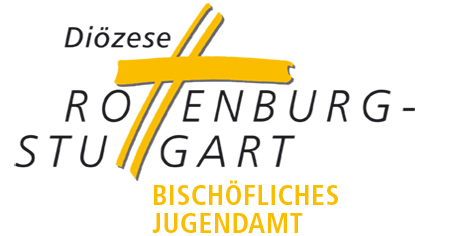 Ablauf
Ziele des Notfallmanagement in der kirchlichen Jugendarbeit
Arbeitsgrundlagen: Handbuch und Notfallregister
Was ist ein Notfall?
Notfallkategorisierung
AkteurInnen im Notfall
Alarmierungslinien /VerantwortungsträgerInnen
Rechtliche und organisatorische Klärungen
Bereiche im Notfallmanagement* Bereich Mensch* Bereich Kommunikation* Bereich Technik/ Ausstattung* Bereich Organisation
Prävention
Hilfreiche Materialien in den Handbüchern
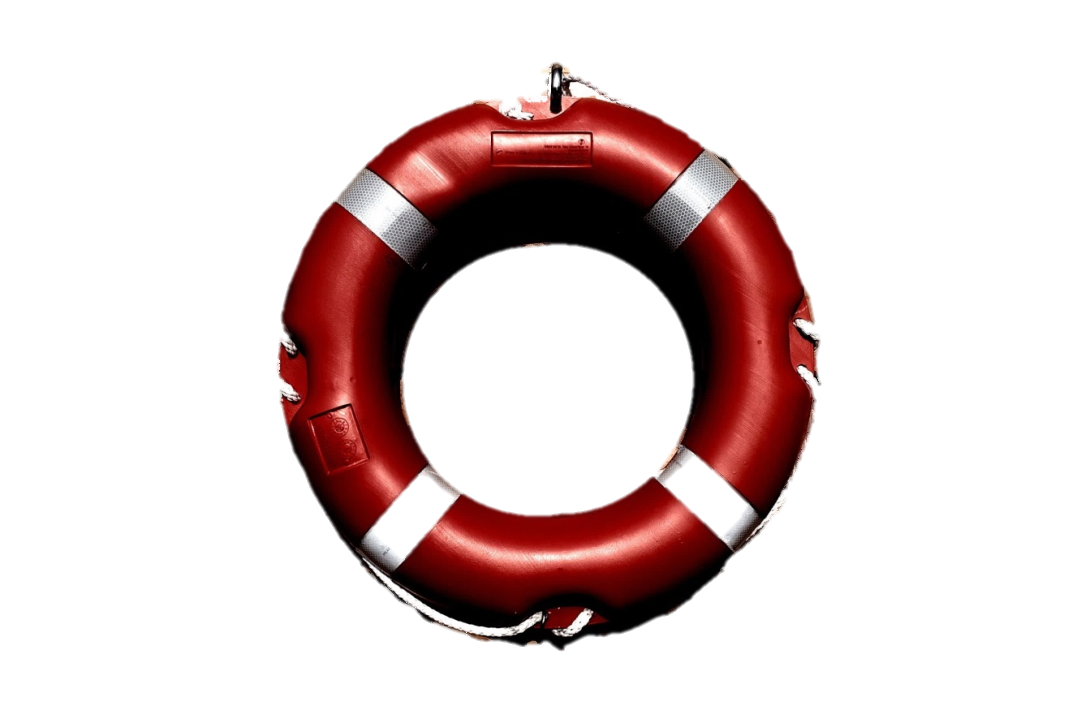 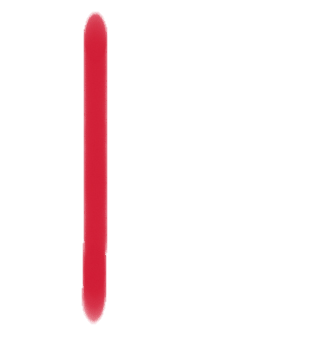 Ziele
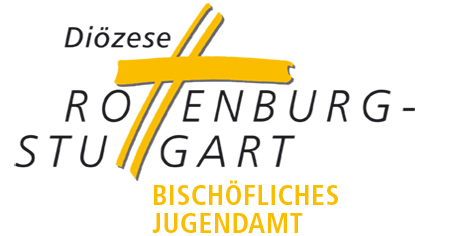 Notfälle in der kJA sollen durch präventive Maßnahmen möglichst verhindert werden

In Notfällen soll kompetent gehandelt werden, d.h. u.a.

        * die VerantwortungsträgerInnen sind klar benannt 
	  und wissen um ihre Zuständigkeiten

                 * eine Notlage kann kategorisiert und der Handlungsbedarf 
               dementsprechend eingeschätzt werden
        * ein Notfall wird komplett mit allen Netzwerkpartnern 
          von der Akutversorgung bis zur Dokumentation und 
          Nachsorge inklusive der medialen Kommunikation 
          kompetent betreut
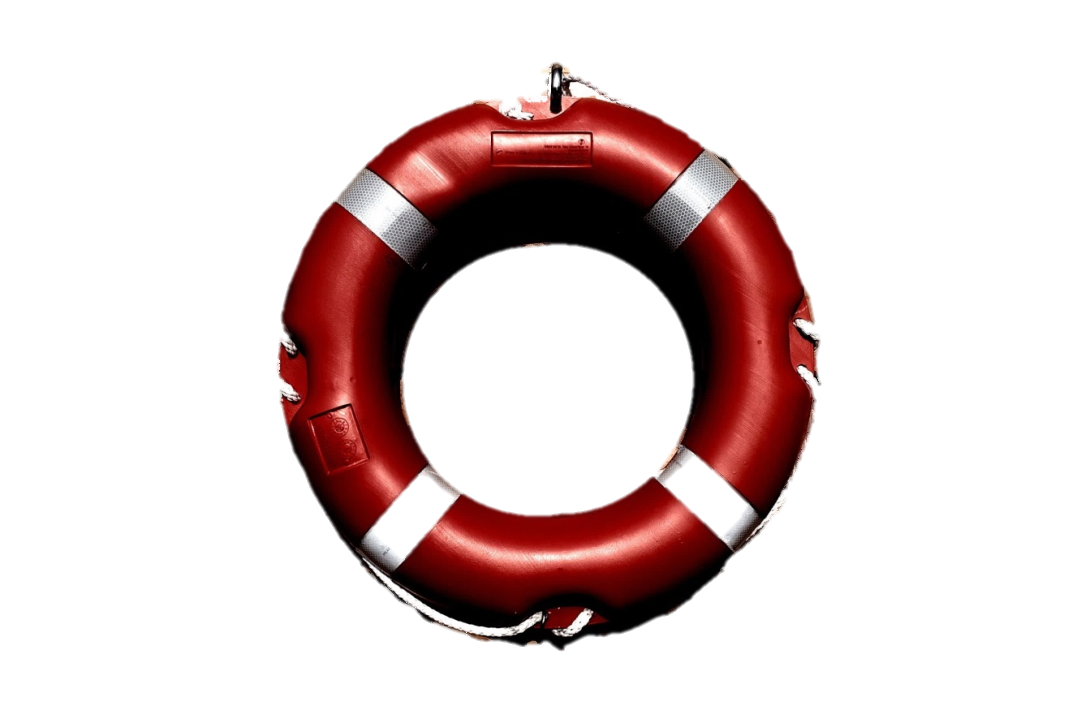 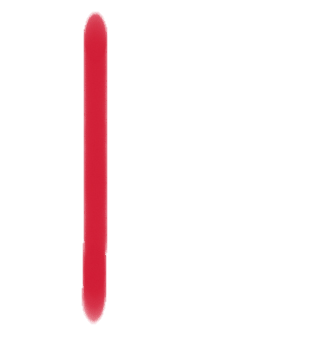 Handbuch und Notfallregister
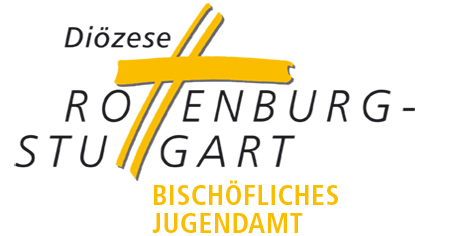 Notfallhandbuch zur grundlegenden Orientierung mit Zuordnung der Aufgaben zu den jeweiligen Verantwortungsträgerinnen mit Checklisten zur/m* Prävention (blauer Bereich)* Handeln im Notfall (roter Bereich)* Nachsorge des Notfalls (violetter Bereich)* Umgang mit den Medien (grüner Bereich)* Notfallkategorisierung* Meldebogen zur Erfassung der Notlage* umfassender Anhang (z.B. Notfallumschlag, Übersetzungen)

Notfallregister = konkretes Nachschlagewerk für * medizinische Fälle * soziale/ kriminelle Ereignisse* (wetter-)technische BegebenheitenAlle Informationen dienen zur Orientierung, sind den Ortsbedingungen anzupassen und erheben keinen Anspruch auf Vollständigkeit.
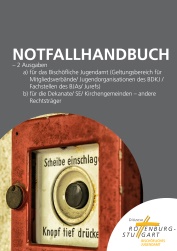 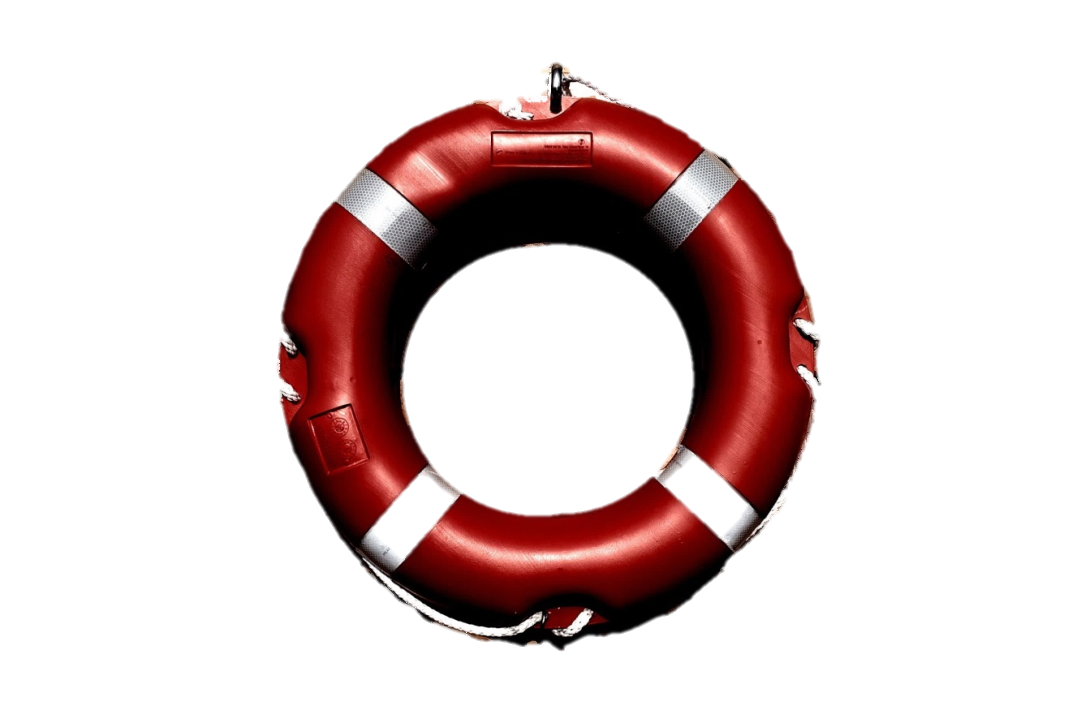 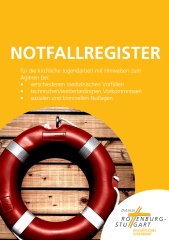 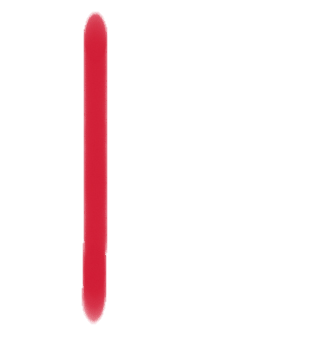 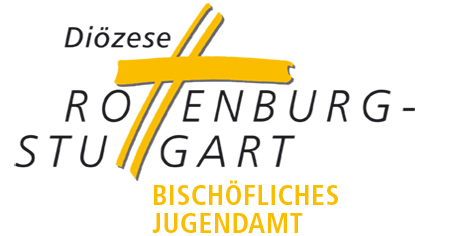 Präventives Vorgehen
Analyse von Gefahrenquellen bei der Projektplanung zwischen Projektkoordinator und Koordinierungskreis. (get – it)

Rollenklärung in der Gruppe

Sicherheitsaufklärung 

Erfüllung der Aufsichtspflicht

Notfallkontakte-Karte ausgefüllt dabei haben
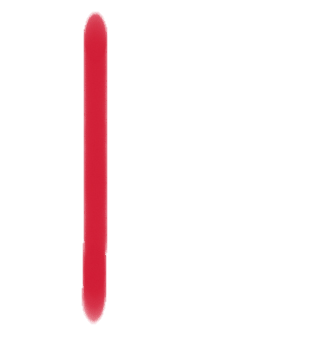 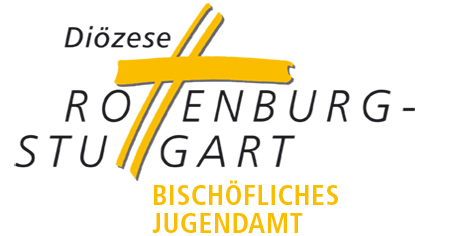 Was ist ein Notfall?
Eine unvorhergesehene Situation
Drohende Gefährdung für die Unversehrtheit von Menschen
Sofortige Maßnahmen sind erforderlich
Die Handelnden sind nicht mehr handlungs- und entscheidungsfähig
Hilfe von außen ist nötig
Meist werden Ermittlungsbehörden eingeschalten
Der reguläre Ablauf ist nicht mehr durchführbar
Ist ein Mensch im Rahmen der Veranstaltung zu Tode gekommen?
Nein
Ja
Besteht oder bestand eine Lebensbedrohung?
Ist der weitere Verlauf der Veranstaltung dauerhaft oder tiefgreifend beeinträchtigt? Droht ein Abbruch?
0x Ja
mind. 2x Ja
Wurden Behörden und/oder Rechtsinstitutionen eingeschaltet?
Ist das Team vor Ort nachhaltig und dauerhaft handlungsunfähig?
Ist mit Presseanfragen aufgrund des Vorfalls zu rechnen?
1x Ja
Notfallstufe grün
Notfallstufe gelb
Notfallstufe rot
[Speaker Notes: Beispiele:
- Notfallstufe grün: Unfall/ kl.med.Notfall: Fahrradsturz bei Radtour mit leicht bis max. mittelschwer verletzter Person oder Kreislaufkollaps – der laufende Betrieb ist kaum beeinträchtigt, Wasserschaden – Verstopfter Abfluss im Waschbecken – Wasser läuft im Bad aus, überschwemmt
- Notfallstufe gelb: größerer Unfall/ Notfall: Verbrennungsunfall, Absturz aus größerer Höhe mit schwer verletzter Person und deutlichen Auswirkungen  auf laufenden Betrieb; Suizidversuch eines TN oder gravierende –Gesundheitsgefährdung durch z.B. verdorbenes Essen aus der ZelaKüche mit vielen erkrankten PersonenNotfallstufe rot: plötzlicher Todesfall (Herzinfarkt bei Sportnachmittag, Suizid), schwerer Verkehrsunfall bei Anfahrt zum WE, Unwetterkatastrophe, massive Bedrohungssituation im Ausland bei Jugendreise mit akut bedrohten und verletzten Personen
Mit Meldungen (Verhaltensregelung im BJA, im Dekanat selbst zu bestimmen): * Notfallstufe rot (Alarmmeldung  vom NotfallkoordinatorIn an Krisenstab, der agiert), Alarmierung heißt sofort, Uhrzeit egal* Notfallstufe gelb (Notfall vom KoordinatorIn zu handeln – Info an Krisenstab), Information heißt: zu Tageszeiten* Notfallstufe grün (Information zu Gefahrensituationen an NotfallkoordinatorIn)
Merker zu Verantwortungsdreieck /Alarmierungslinie Folie 8 – WER ist zu informieren und trägt welche Verantwortung?

Je kleiner der Notfall (grün), desto mehr Verantwortung bei Leitung vor Ort, 
Je größer der Notfall (gelb, mehr Betroffene), desto mehr Verantwortung bei NotfallkoordinatorIn / Krisenstab zur Unterstützung der Leitung vor Ort bis hin zu kompletter Verantwortung (rot, z.B. Todesfall)]
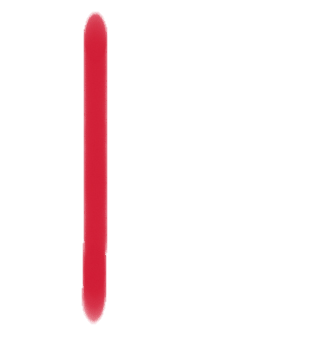 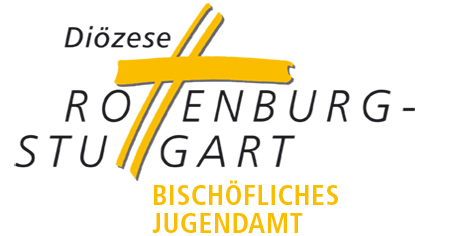 Alarmierungslinie
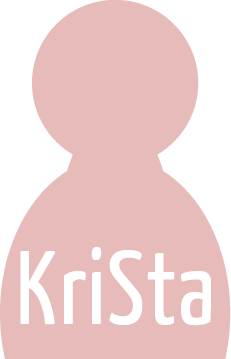 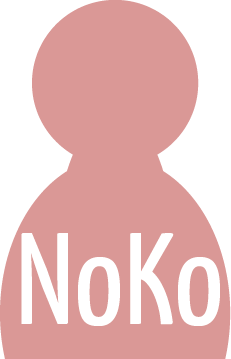 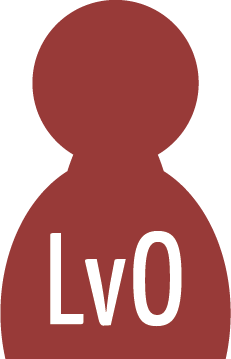 [Speaker Notes: Bedeutung vom Treffen von Entscheidungen (ab Leitung vor Ort), Priorisieren!!]
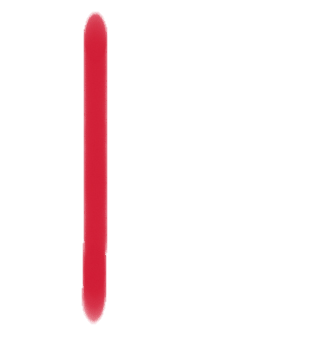 Mit WEM kommuniziere ich im Notfall?
Intern:
Extern:
Leitung vor Ort
Behörden:
   Polizei
   Feuerwehr
   Rettungsdienst
   Gesundheitsamt
   Auswärtiges Amt
NotfallkoordinatorIn
Krisenstab
Journalisten/Presse
Info an Teamer & TeilnehmerInnen
Hausmeister/Verwalter
Info an Eltern & Sorgeberechtigte
Menschen, die bei Hilfeleistung helfen könnten
Info an BJA
Betroffene Bereiche - Kommunikation
[Speaker Notes: Menschen, die helfen können: Bauer/Bäuerin, der Zeltplatz vermietet, Nachbarn, Passanten, ggf. Ehemalige aus dem Verband, …]
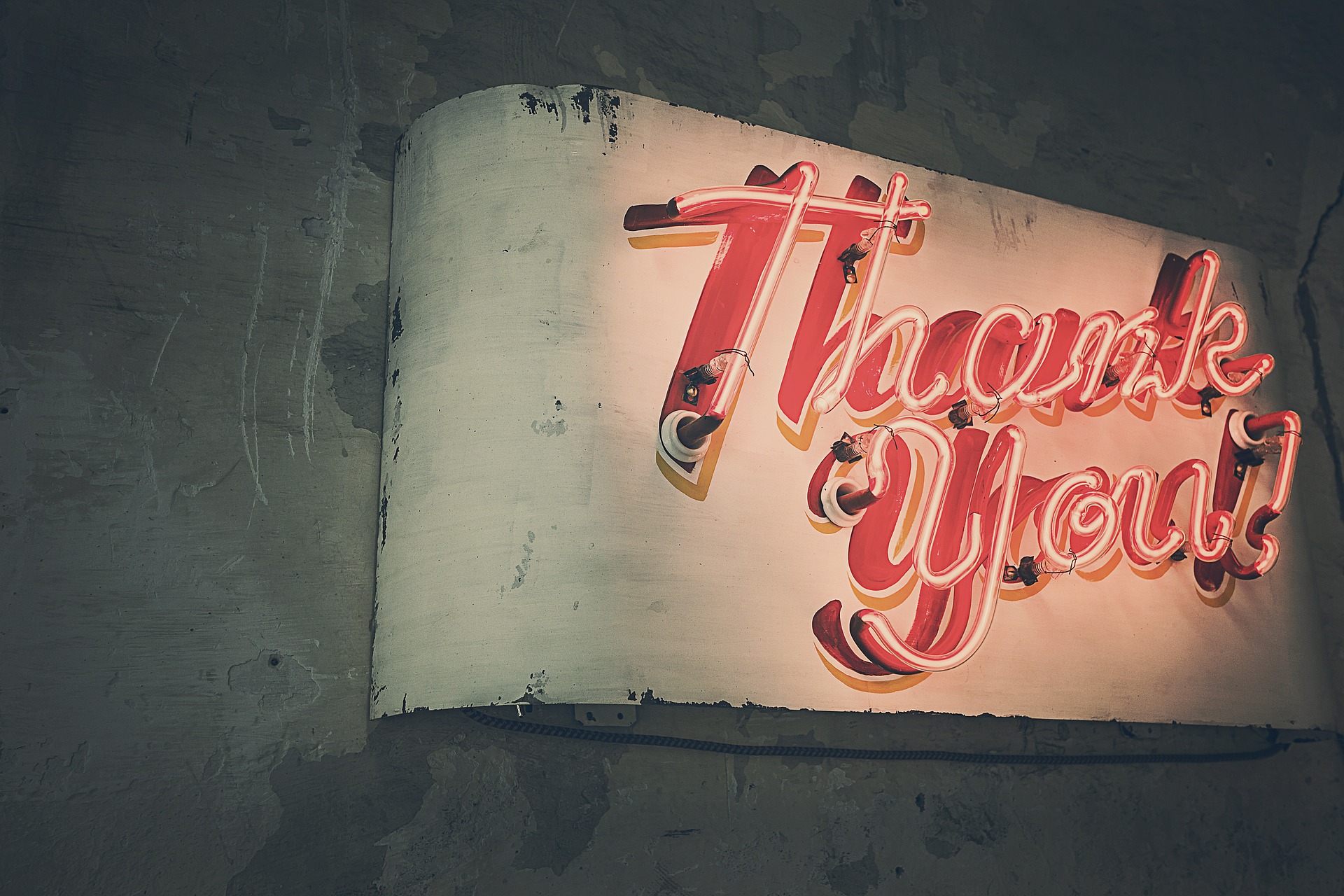 Danke 
für Eure Aufmerksamkeit, 
euer Einlassen und eure Fragen!
[Speaker Notes: Ergänzende Abschlussworte:
Nicht verzweifeln und „Humor“ bewahren – Anm: wir finden Humor an dieser Stelle das falsche Wort! Ruhe und Freude an der Jugendarbeit bewahren
Umgang mit Schuldzuweisungen: sind nicht förderlich, umgehen; auf emotionale Lage eingehen, aber nicht damit arbeiten.
Ressourcen für Nachsorge
Präventionsschwerpunkt]